Men, Women and Ageing
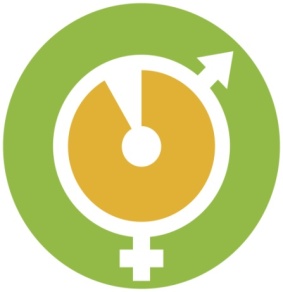 Gender differences in the impact of gastrointestinal problems and their association with frailty

Derrick Lopez1, Leon Flicker1 & Annette Dobson2

1University of Western Australia, Australia
2University of Queensland, Australia


NHMRC/ARC Ageing Well, Ageing Productively Grant
Men, Women and Ageing
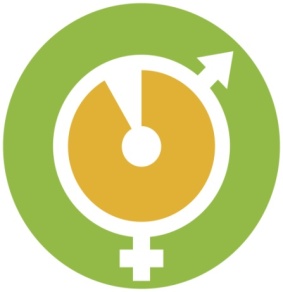 GI problems in the elderly

Common in old people
GERD in 80-84 yo: 190/100,000 men, 169/100,000 women1
Dyspepsia in 80-84 yo: 84/100,000 men 79/100,000 women 1

Adverse effects due to their multiple co-morbidities and low physiological reserves

(GERD=gastroesophageal reflux disease)


1Goldacre Best Pract Res Clin Gastroenterol (2009), 23(6): 793-804
Men, Women and Ageing
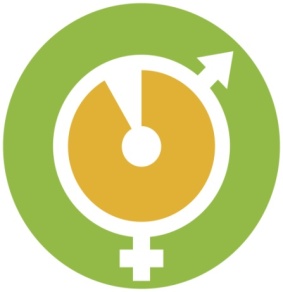 GI symptoms and their impact on quality of life (QoL)

Physical functioning – eating, walking, bending (e.g. dyspepsia associated with reduction in lower limb mobility)1

Social functioning – relationships, embarrassing symptoms

Body pain – abdominal pain/discomfort, chest pain

Mental health – anxiety, frustration, depression

Lack of vitality, sleeping problems
Men, Women and Ageing
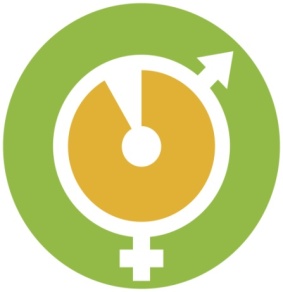 Gender differences GI symptoms and outcomes 

Men and women with GI problems may differ in their pattern of symptoms and pain perception

Heartburn more frequent in men (49% vs 40%)1

Heartburn associated with poor physical health in men

Among dyspeptics, women (PCS=46.4; MCS=44.7) had poorer physical and mental well-being than men (PCS=47.9, MCS=47.5) - p < 0.05 1

1  Westbrook et al Qual Life Res 2002, 11: 283-91
[Speaker Notes: Heartburn is more frequent in men than women, ie 49% vs 40%)]
Men, Women and Ageing
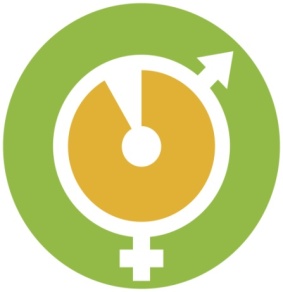 Frailty

State where there is increased vulnerability to stressors

Increasing levels of frailty associated with disability and mortality

Markers of frailty include low activity, declines in strength, endurance, lean body mass

Many of these may be associated with GI problems
Men, Women and Ageing
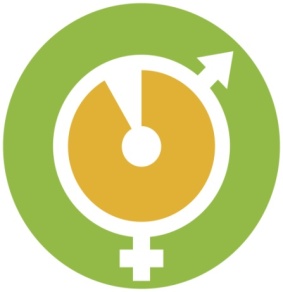 Aims
To determine the prevalence and frequency of indigestion/heartburn in old adults.
To determine if there is an association between indigestion/heartburn and frailty, and if there is any gender differences in this association.
Men, Women and Ageing
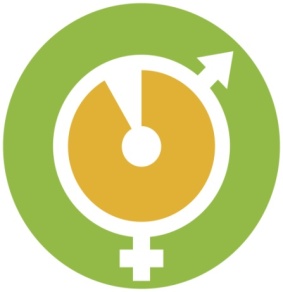 METHODS
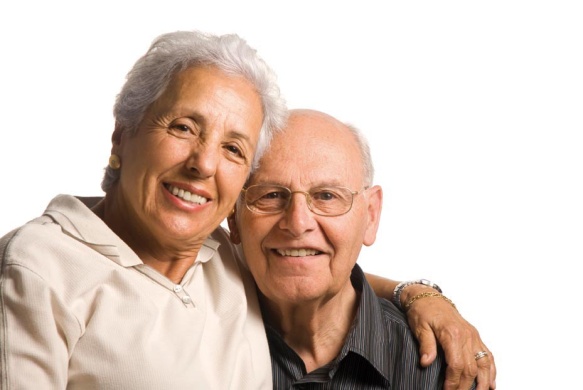 Men, Women and Ageing
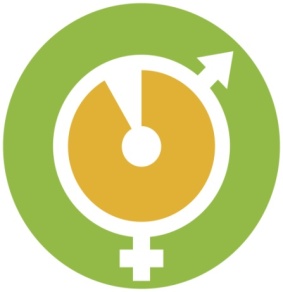 Study participants
Limit to age 82-87 years and urban residents
1085 men who responded to HIMS 3 survey (2008)
1916 women from ALSWH old cohort Survey 5 (2008)
Men, Women and Ageing
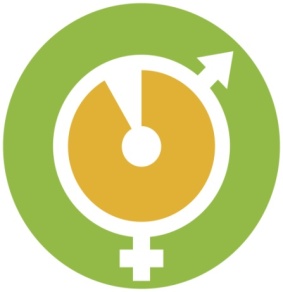 Exposure variable: indigestion/heartburn

Question:
Have you had indigestion/heartburn in the LAST 12 MONTHS?

Choice of responses:
Never, Rarely, Sometimes, Often
Men, Women and Ageing
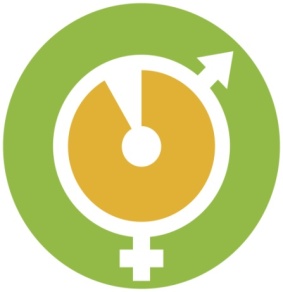 Elements of the FRAIL scale1,2

Fatigue - feel worn out, feel tired, have a lot of energy
Resistance - ability to climb a flight of stairs
Ambulation - ability to walk 100m
Illness > 5
Loss of weight >5%


1. Hyde et al  Endocrinol Metab 2010;95:3165-72
2. Lopez et al  J Am Geriatr Soc 2012; 60:171-3
[Speaker Notes: The frailty elements, are fatigue, resistance and ambulation, which we have validated in our centre.  Fatigue is based on feeling worn out, feeling tired or not having a lot of energy.  Resistance is ability to climb a flight of stairs, ambulation is ability to walk 100m.]
Men, Women and Ageing
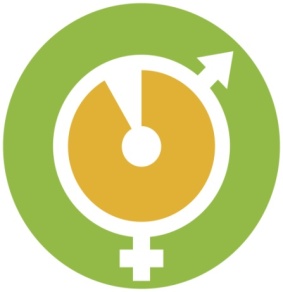 FRAIL scale1,2

Accumulation of deficits

Scored 0 (not frail) to 5 (most frail)

0-2: not frail; 3-5 frail



1. Hyde et al  Endocrinol Metab 2010;95:3165-72
2. Lopez et al  J Am Geriatr Soc 2012; 60:171-3
Men, Women and Ageing
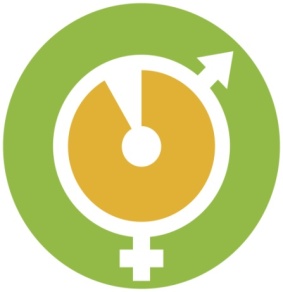 RESULTS
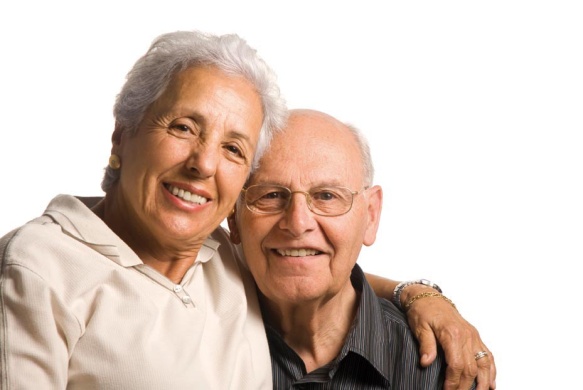 Men, Women and Ageing
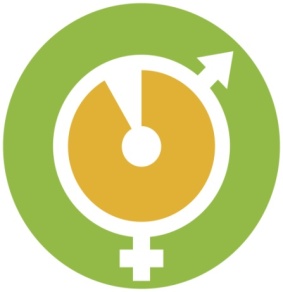 Demographics
*
* p<0.05
[Speaker Notes: The average participant age was 84 years with women being slightly older than men
More women lived alone
Ed is higher in women than in men]
Men, Women and Ageing
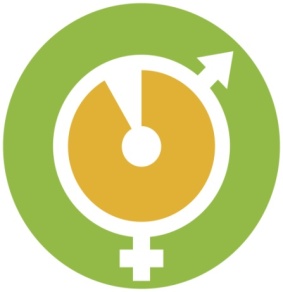 Self-reported medical conditions
* p<0.05
Men, Women and Ageing
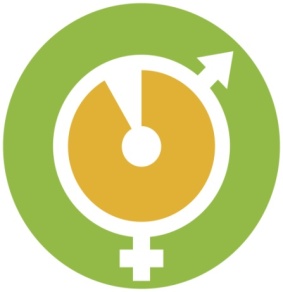 Frequency of indigestion/heartburn
p<0.05
[Speaker Notes: Indigestion/heartburn more common in men, 36% of men reported “Never” having indigestion/heartburn compared to 47% of women]
Men, Women and Ageing
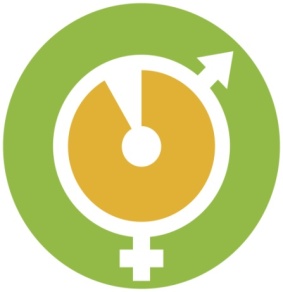 FRAIL scale
* p<0.05
[Speaker Notes: Frailty and its elements are higher in women than in men.]
Men, Women and Ageing
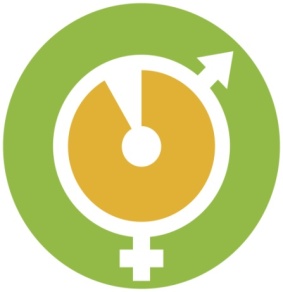 Association between GI symptoms and frailty
* p<0.05
Men, Women and Ageing
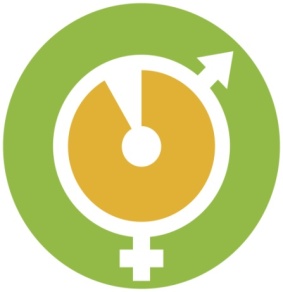 DISCUSSION
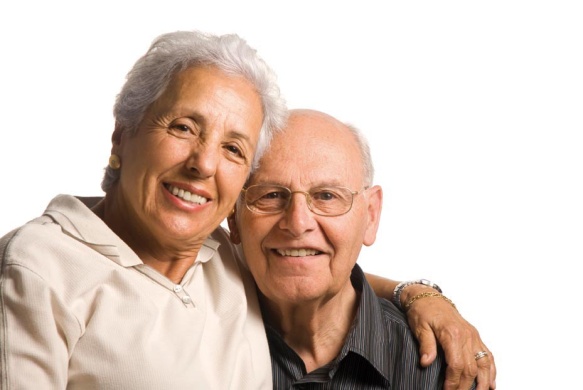 Men, Women and Ageing
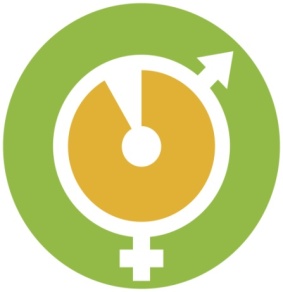 Indigestion/heartburn and frailty

29% of old adults reported  sometimes/often had indigestion/heartburn in the last 12 months

Associated with frailty in both men and women

More specifically associated with fatigue, resistance, ambulation and illness > 5

Not associated with loss of weight > %5
Men, Women and Ageing
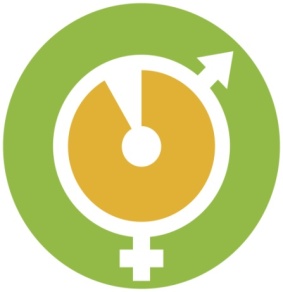 Indigestion/heartburn and frailty

Resistance, ambulation possibly indicative of muscle weakness and/or low physiological reserves

Fatigue may be due to poor sleep

Patients with indigestion/heartburn are more likely to have multiple co-morbidities
Men, Women and Ageing
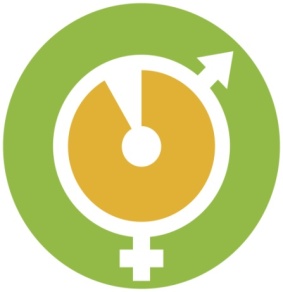 Conclusion 

In addition to common investigations for indigestion/heartburn in older adults, healthcare professionals should consider assessing for frailty in patients who present with these symptoms.
Men, Women and Ageing
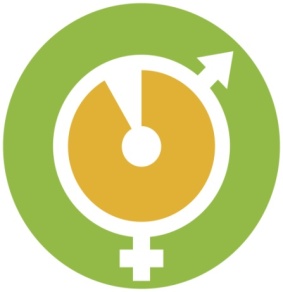 Please visit our website for more details







http://www.wacha.org.au
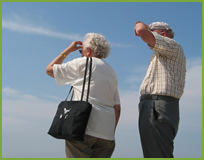 [Speaker Notes: Thank you.]